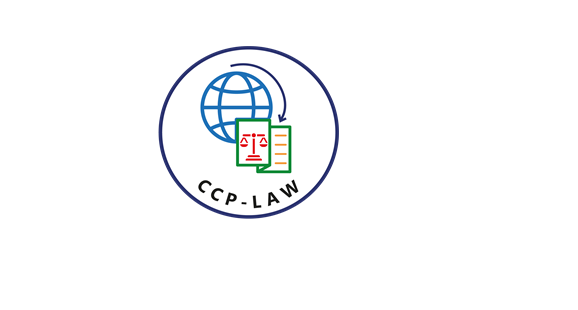 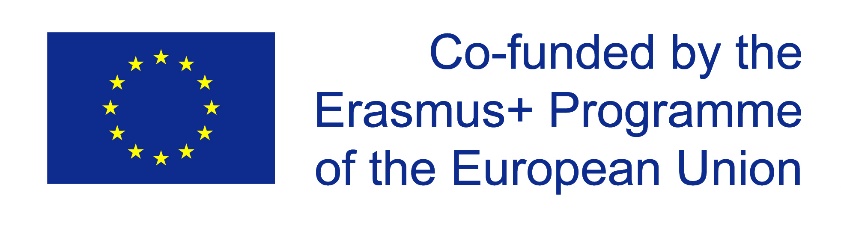 CCP-LAW
Curricula development on Climate Change Policy and Law
Subject: Corporate Governance and Climate Change
Topic 6: Corporate Strategies for Addressing Climate Change
Instructor Name: …
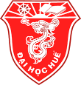 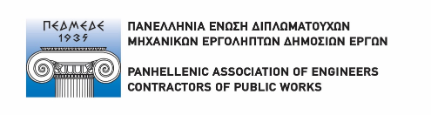 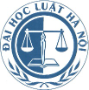 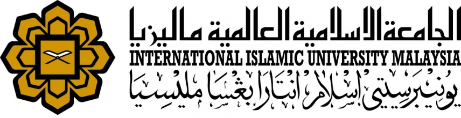 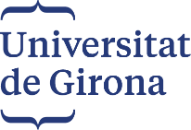 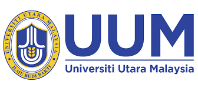 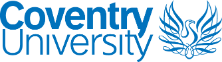 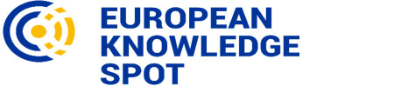 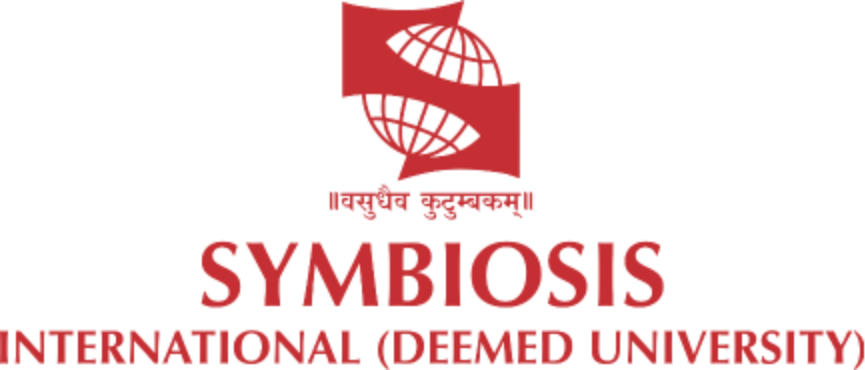 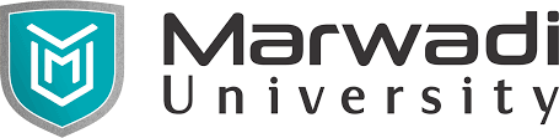 Project No of Reference: 618874-EPP-1-2020-1-VN-EPPKA2-CBHE-JP: 
The European Commission's support for the production of this publication does not constitute an endorsement of the contents, which reflect the views only of the authors, and the Commission cannot be held responsible for any use which may be made of the information contained therein.
In this topic, we will cover…
Carbon footprint measurement using the GHG Protocol
Climate Change Adaptation strategies
Climate Change Mitigation strategies
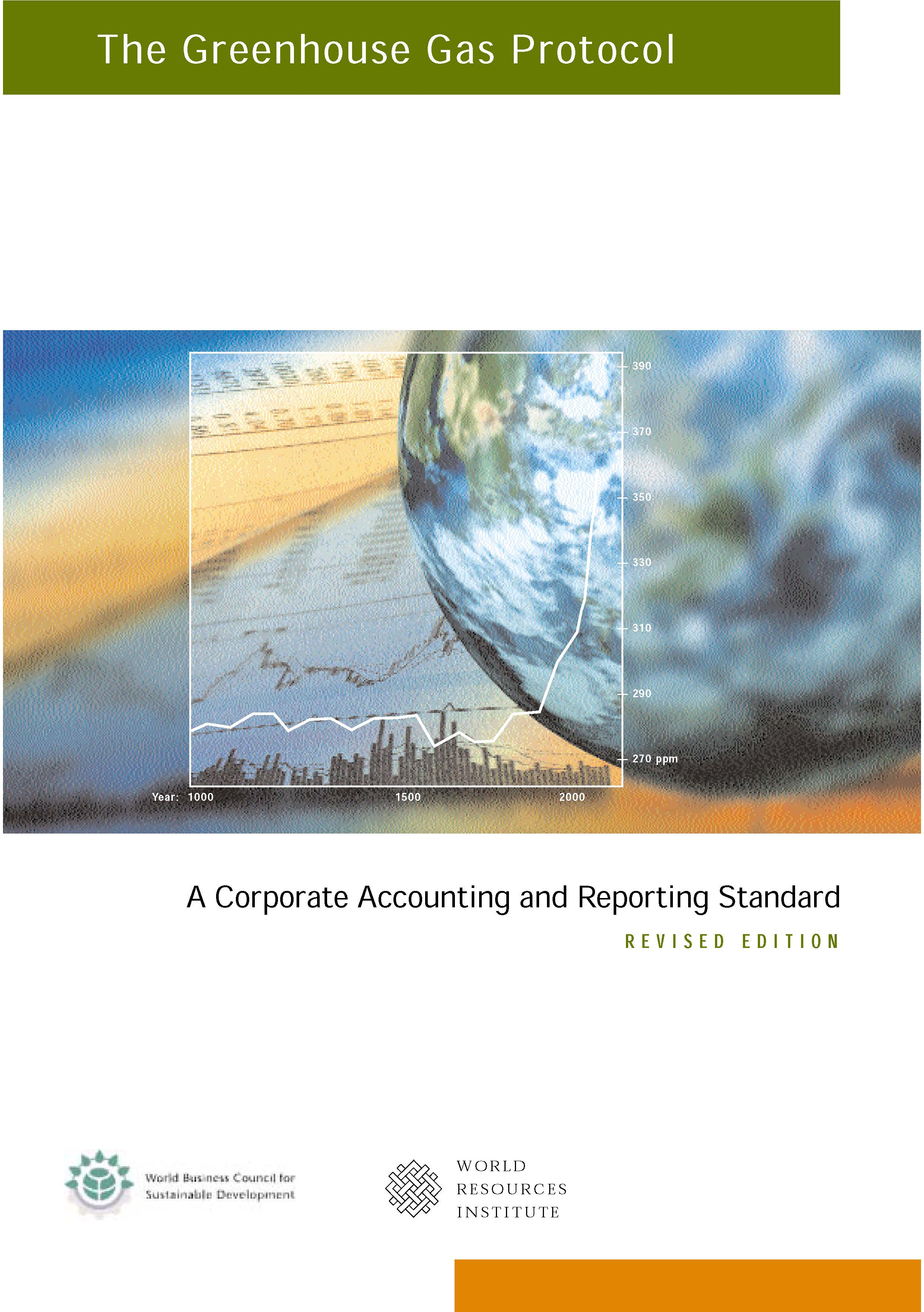 Carbon footprint measurement using the GHG Protocol
GHG PROTOCOL INITIATIVE - Standards & Guidance
Convened in 1998 by WBCSD and WRI
 Mission:
To develop international GHG accounting and reporting standards for business through an inclusive and transparent multi-stakeholder process
 The GHG Protocol Initiative has 2 modules:
 Corporate inventory module
 GHG mitigation projects module
CORPORATE INVENTORY OF GHG PROTOCOL INITIATIVE
350+ stakeholders contributed and reviewed corporate standard
 Businesses
 NGOs (WWF, Climate Neutral Network, TERI…)
 Governments (US EPA, Canada, UK, Australia, …) 
 Inter-government organizations (UNFCCC, IPCC, IEA, EU, …)
Corporate standard tested by 30+ companies in 9 countries
Peer reviewed for verifiability and consistency
Corporate inventory standard published in 2001
Second edition released in 2003
Why is there a need for an international standard on corporate GHG accounting & reporting?
Accepted by business, NGOs, and Governments
Improve consistency, comparability, and credibility
Simplify measurement & reporting
Minimize cost of developing an inventory
Harmonization across borders and initiatives
Common building blocks for GHG markets
Why Measure Carbon Footprint?
Businesses contribute to climate change through greenhouse gas (GHG) emissions.
Measuring their carbon footprint helps companies understand their environmental impact.
Informed decision-making for emission reduction and climate action strategies.
The GHG Protocol: A Global Standard
The GHG Protocol is the leading framework for corporate GHG accounting and reporting.
Provides standardized methods and guidance for measuring and managing emissions.
Widely used by companies worldwide for transparency and comparability.
Understanding Scopes of Emissions
The GHG Protocol categorizes emissions into three scopes: 
Scope 1: Direct emissions from owned or controlled sources (fuel combustion, industrial processes).
Scope 2: Indirect emissions from purchased electricity, heat, or steam.
Scope 3: Indirect emissions across the value chain (purchased goods, transportation, product use, end-of-life).
Scope 1 Emissions: Direct Sources
Scope 1 includes emissions from activities that a company directly controls: 
Fuel combustion in boilers, vehicles, and machinery.
Industrial processes that release greenhouse gases.
Fugitive emissions from leaks or escapes.
Scope 2 Emissions: Purchased Energy
Scope 2 covers indirect emissions from purchased electricity, heat, or steam: 
Emissions associated with electricity generation by the utility company.
District heating or cooling systems powered by fossil fuels.
Scope 3 Emissions: The Value Chain
Scope 3 considers all other indirect emissions across a company's value chain: 
Purchased goods and services from suppliers.
Transportation and distribution of products.
Use of sold products by customers (e.g., fuel consumption in vehicles).
End-of-life treatment of products (waste disposal, recycling). (Can be the most significant scope for many companies)
Data Collection and Inventory Development
Companies gather activity data from various sources (e.g., utility bills, fuel consumption records, transport data).
Emission factors are used to convert activity data into GHG emissions.
An emissions inventory is created, summarizing emissions by gas and scope.
Benefits of Scope 3 Accounting
Provides a more comprehensive picture of a company's overall climate impact.
Identifies opportunities for emission reduction across the value chain.
Encourages collaboration with suppliers and customers for sustainability improvements.
Setting Emission Reduction Targets
Companies use their emissions inventory to set ambitious and measurable reduction targets.
Targets can be aligned with scientific goals for limiting global warming.
Targets become benchmarks to track progress over time.
Developing Mitigation Strategies
Based on the emissions inventory, companies identify areas for improvement: 
Implementing energy efficiency measures to reduce Scope 1 and 2 emissions.
Sourcing renewable energy for electricity consumption (Scope 2).
Collaborating with suppliers to reduce emissions in their operations (Scope 3).
Promoting sustainable product use and end-of-life practices (Scope 3).
Transparency and Reporting
Companies communicate their carbon footprint and mitigation strategies: 
Sustainability reports with detailed emissions data and reduction goals.
Public disclosures to stakeholders and investors.
Transparency builds trust and accountability.
Verification and Assurance
Some companies choose to have their GHG inventories verified by independent third-party auditors.
Verification provides assurance to stakeholders about the accuracy and completeness of reported data.
Financial Implications of Carbon Footprint
Carbon pricing mechanisms (e.g., carbon taxes) can make emissions a cost factor.
Companies with lower carbon footprints may benefit from cost savings and improved competitiveness.
Investors are increasingly focusing on climate risk and sustainability performance.
Collaboration and Supply Chain Engagement
Companies cannot tackle Scope 3 emissions alone.
Collaboration with suppliers and customers is crucial: 
Engaging suppliers on sustainability practices and emission reduction efforts within their operations.
Encouraging sustainable product use and end-of-life management practices among customers.
Industry-wide initiatives to develop best practices for measuring and reducing emissions across value chains.
Innovation for Emission Reduction Technologies
Technological advancements can play a significant role: 
Investing in research and development of clean technologies for energy generation, industrial processes, and transportation.
Exploring carbon capture, utilization, and storage (CCUS) technologies to remove existing carbon dioxide from the atmosphere.
Supporting the development of a low-carbon economy
Advocacy for Climate Policy
Companies can use their voice to influence climate policy: 
Advocating for government policies that support renewable energy, energy efficiency, and carbon pricing mechanisms.
Engaging in policy discussions on climate change mitigation strategies.
Contributing to a supportive regulatory environment for a smooth transition to a low-carbon future.
The Business Case for Climate Action
Taking action on climate change presents opportunities for businesses: 
Reducing energy costs through increased efficiency and renewable energy adoption.
Building brand reputation as a sustainability leader.
Attracting environmentally conscious customers and investors.
Preparing for a future with stricter regulations and a focus on low-carbon solutions.
The Future of Carbon Footprint Measurement
The GHG Protocol is constantly evolving: 
New guidance and tools are developed to address emerging challenges and cover specific industry sectors.
Integration with other sustainability frameworks for a more holistic picture of a company's environmental impact.
Increased focus on measuring and reporting the positive impacts of climate action initiatives.
A Global Effort for a Sustainable Future
Combating climate change requires a collective effort: 
All sectors of society, governments, businesses, and individuals, need to work together.
Sharing knowledge, collaborating on solutions, and encouraging innovation.
The GHG Protocol plays a vital role in this collective effort by providing a standardized framework for measuring and managing emissions.
Conclusion
Measuring carbon footprint using the GHG Protocol empowers businesses: 
To understand their environmental impact.
To develop effective strategies for emission reduction.
To contribute to a more sustainable future for all.
By taking action on climate change, businesses can secure long-term success and contribute to a healthier planet.
Carbon footprint measurement using the GHG Protocol
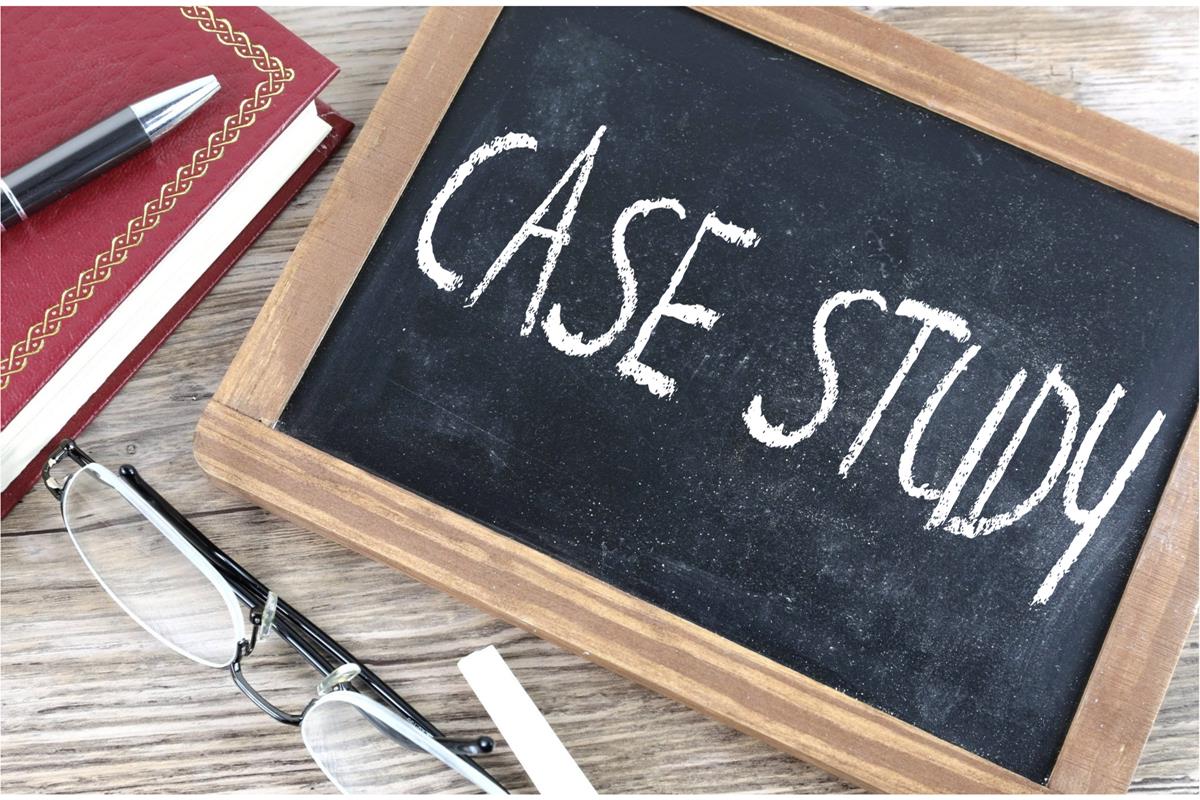 Microsoft's Commitment to Net-Zero
Challenge: Large technology companies have significant environmental footprints.
GHG Protocol Implementation: Microsoft uses the GHG Protocol to measure all three scopes of emissions across their global operations: data centers, offices, and supply chains.
Impact: Microsoft sets ambitious science-based targets for emission reduction and invests in renewable energy, carbon capture technologies, and sustainable practices throughout their value chain. They aim to achieve net-zero carbon emissions by 2050.
Unilever's Sustainable Living Plan
Challenge: Consumer goods production can have environmental impacts across the lifecycle of products.
GHG Protocol Implementation: Unilever uses the GHG Protocol to measure their footprint and set ambitious reduction targets.
Impact: Their Sustainable Living Plan focuses on reducing emissions in their operations and throughout their value chain, including promoting sustainable product sourcing, packaging, and end-of-life practices.
Walmart's Supply Chain Sustainability
Challenge: Retail giants have a significant influence on their vast supplier networks.
GHG Protocol Implementation: Walmart encourages suppliers to measure and report emissions using the GHG Protocol.
Impact: By collaborating with suppliers and setting clear sustainability goals, Walmart aims to reduce emissions across their entire supply chain. This demonstrates leadership and collaboration for broader impact.
Patagonia's Beyond Footprint Approach
Challenge: Companies can go beyond their own operations to promote sustainability.
GHG Protocol Implementation: Patagonia uses the GHG Protocol to measure their footprint but also goes beyond: 
Advocating for carbon pricing policies and environmental regulations.
Supporting environmental NGOs and initiatives focused on climate change mitigation.
Impact: Patagonia demonstrates that companies can be a force for positive change by influencing broader societal action on climate change
Tesla's Focus on Clean Energy and Efficiency
Challenge: Manufacturing electric vehicles requires a focus on both production and operational sustainability.
GHG Protocol Implementation: Tesla uses the GHG Protocol to measure emissions across its operations, including energy use in Gigafactories.
Impact: Tesla prioritizes clean energy adoption at its facilities and invests in energy-efficient technologies throughout the production process. 
They also promote a low-carbon future by providing sustainable transportation options with electric vehicles.
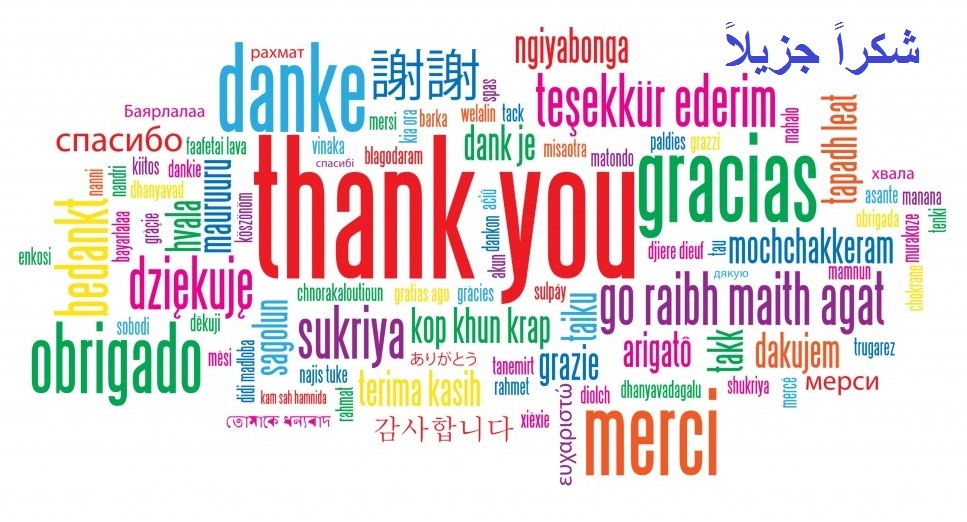